Подготовка к ЕГЭ
Задание №2
(вектора)
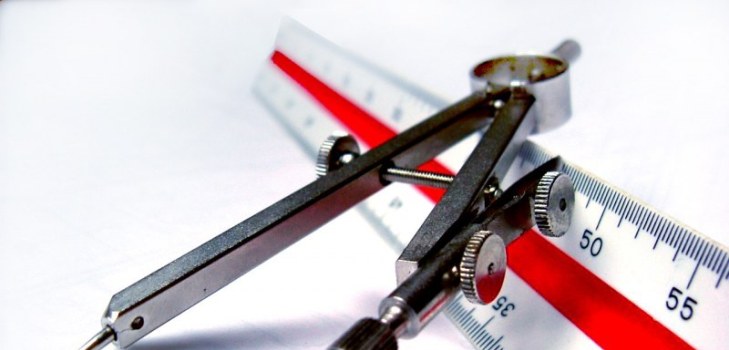 Трефилова Светлана Юрьевна,
учитель математики МАОУ СОШ № 23
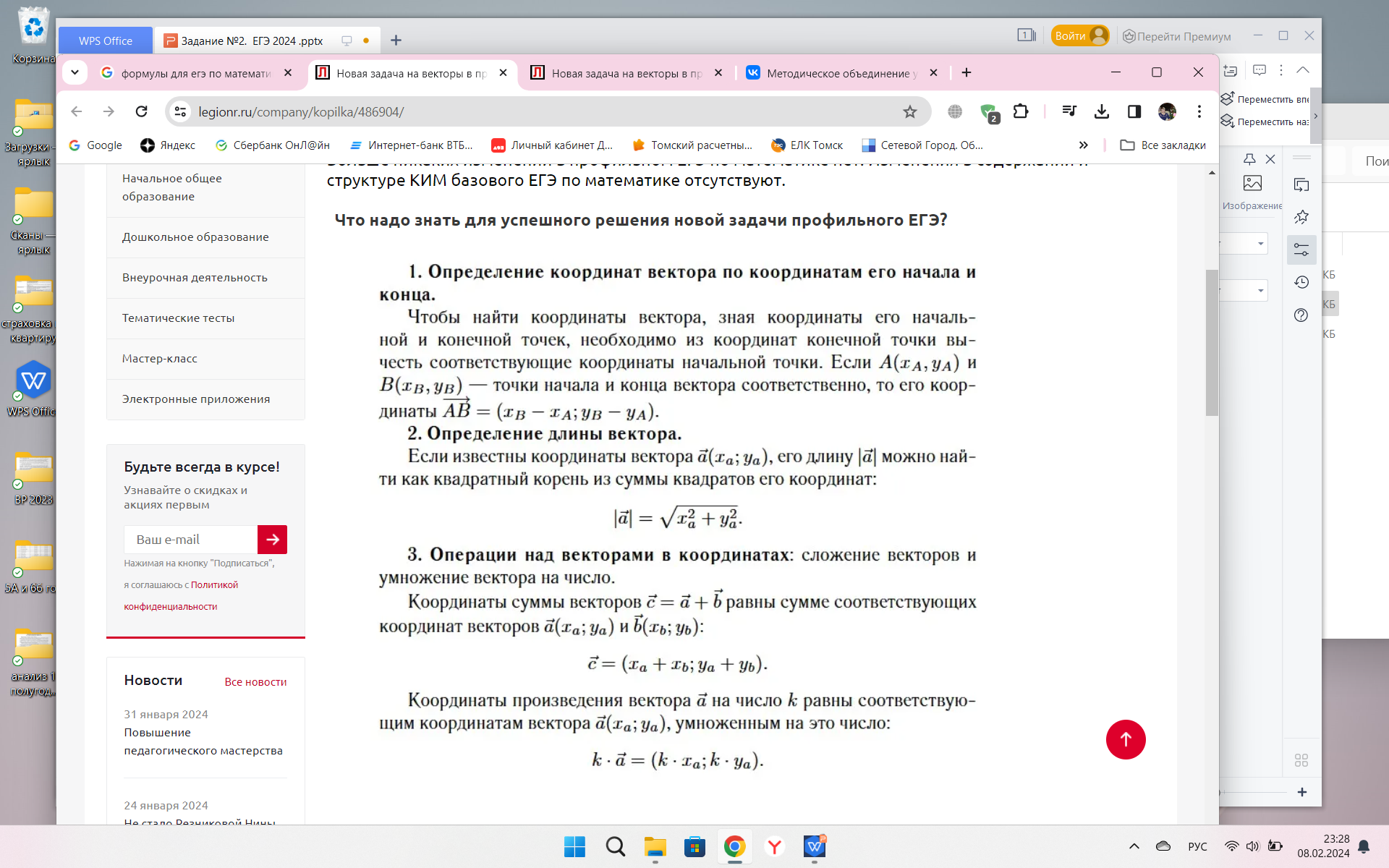 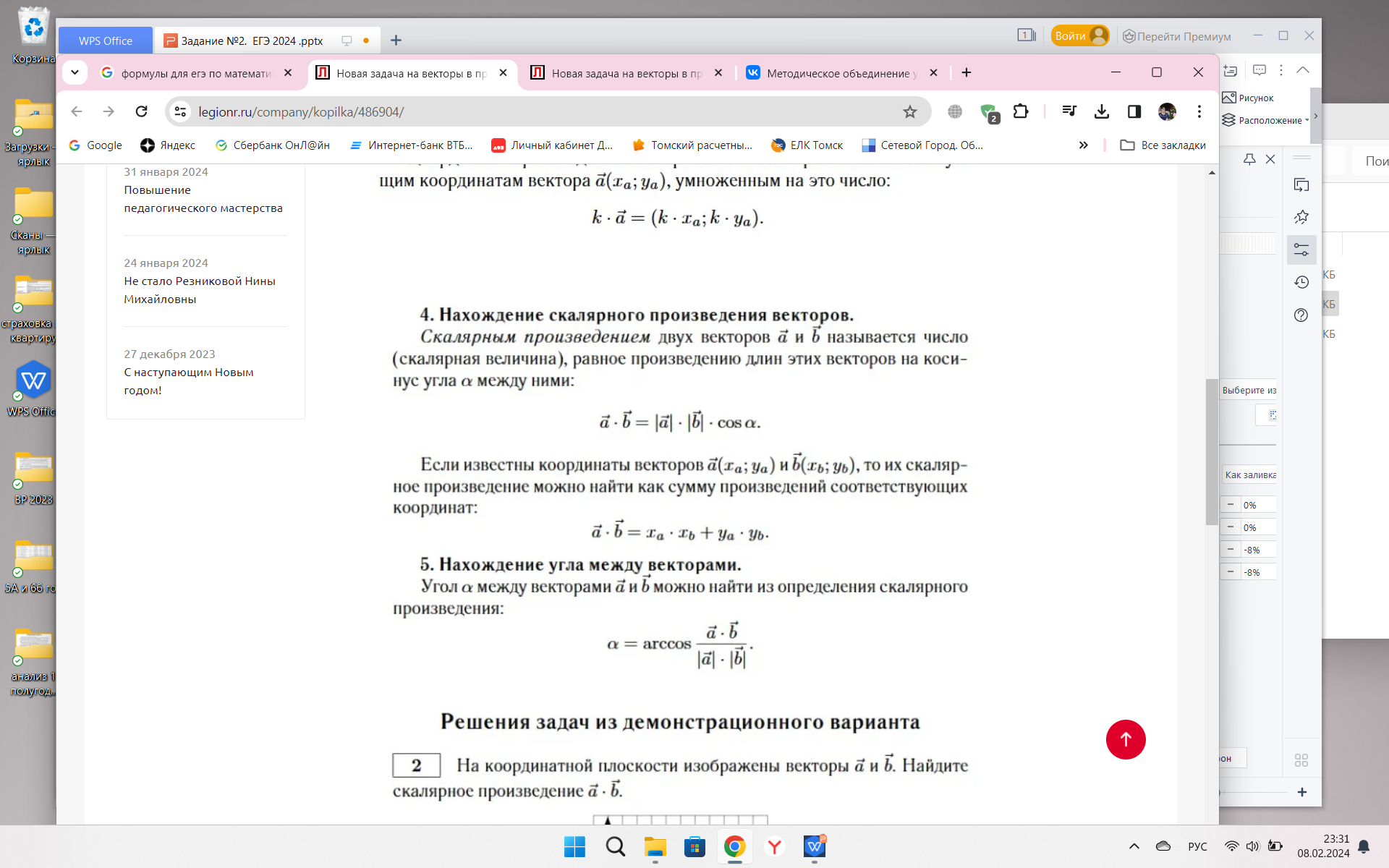 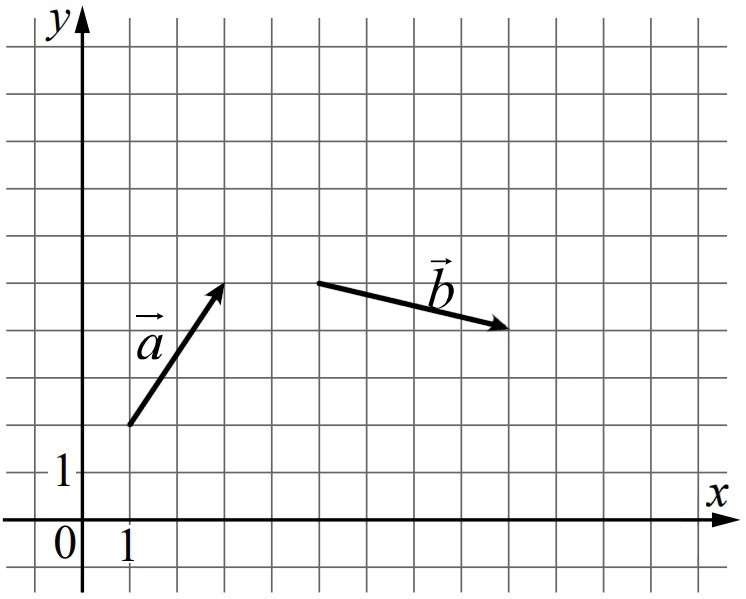 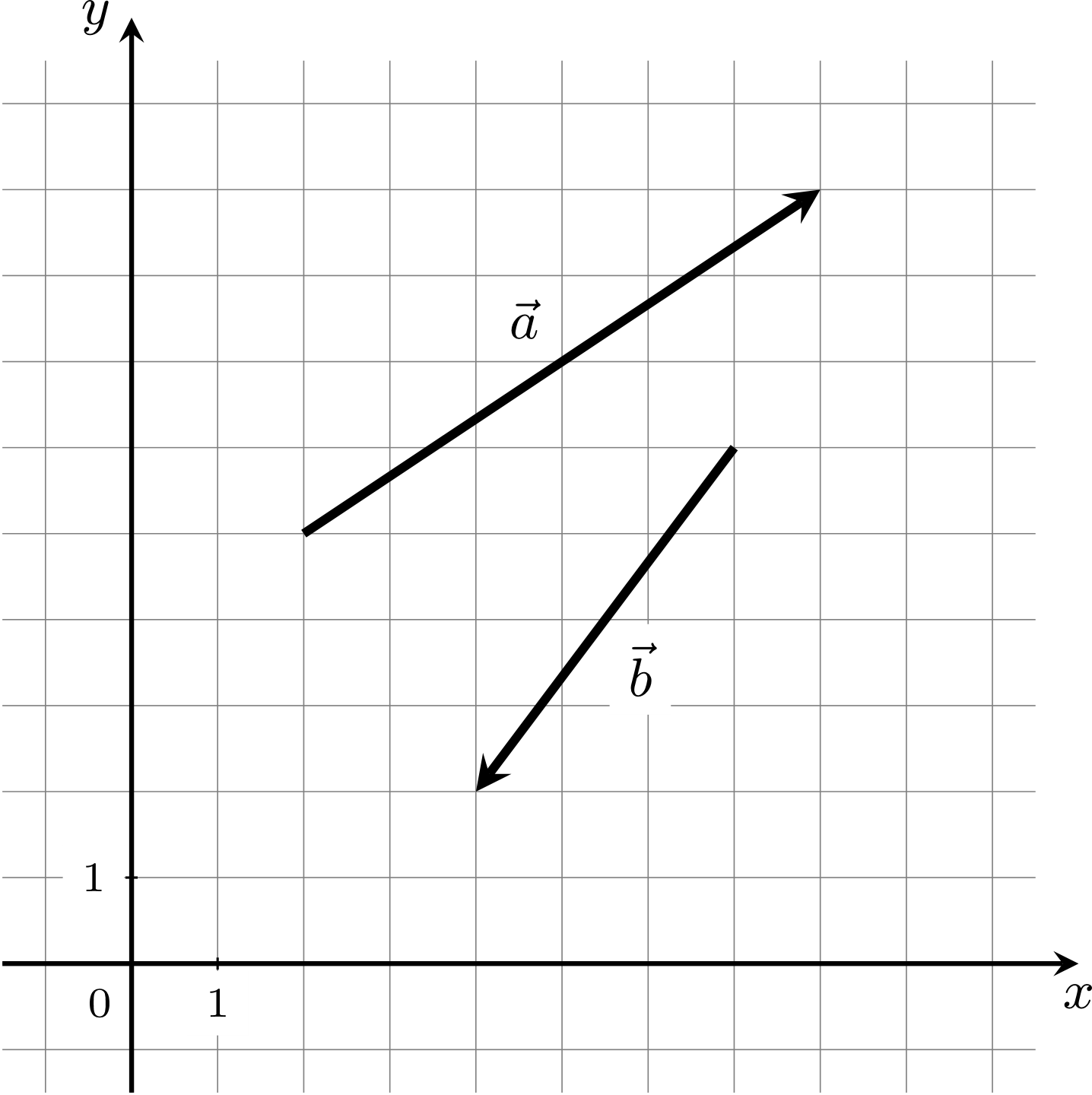 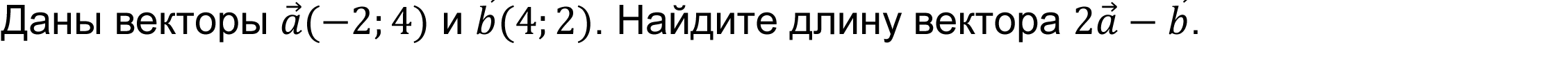 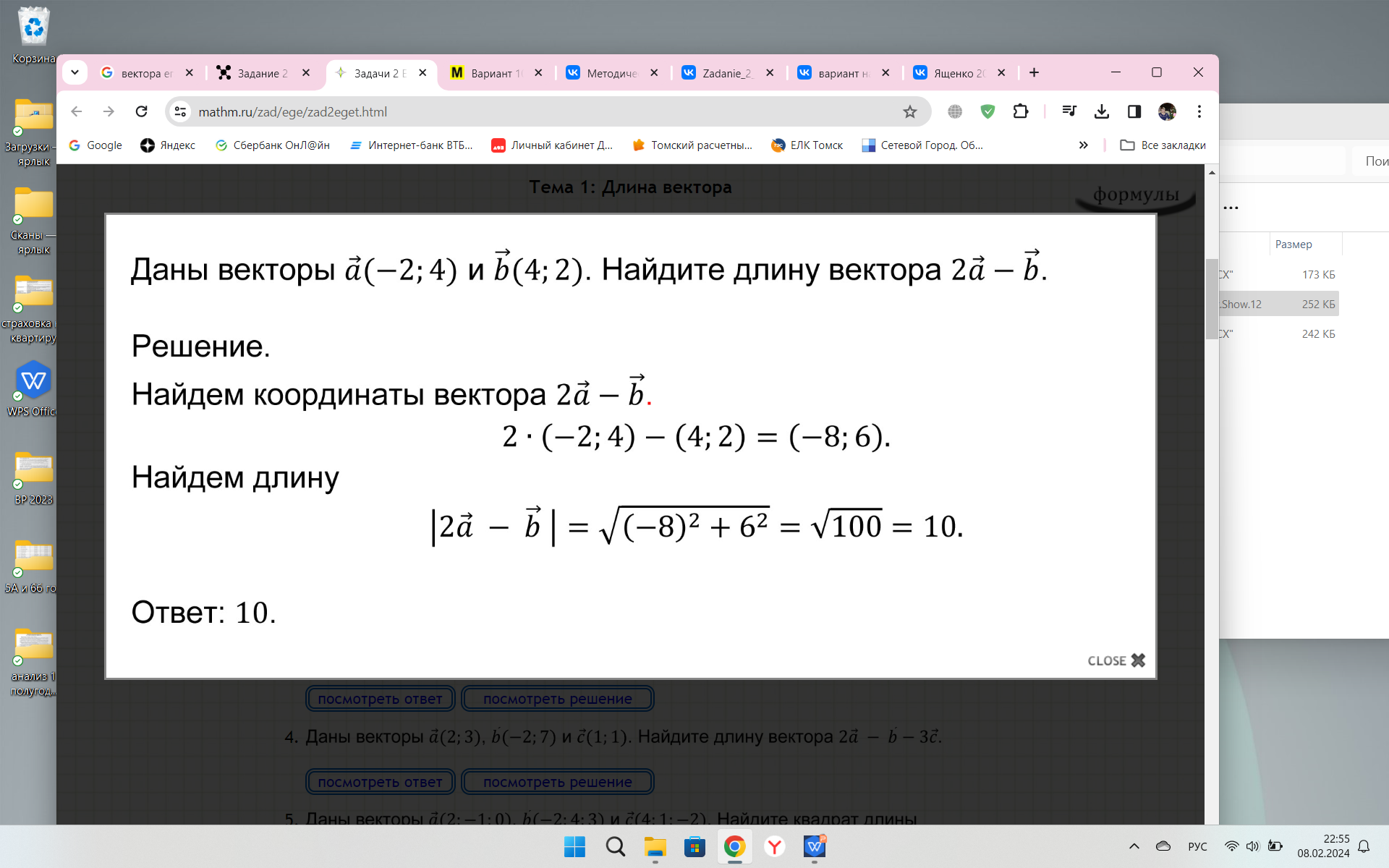 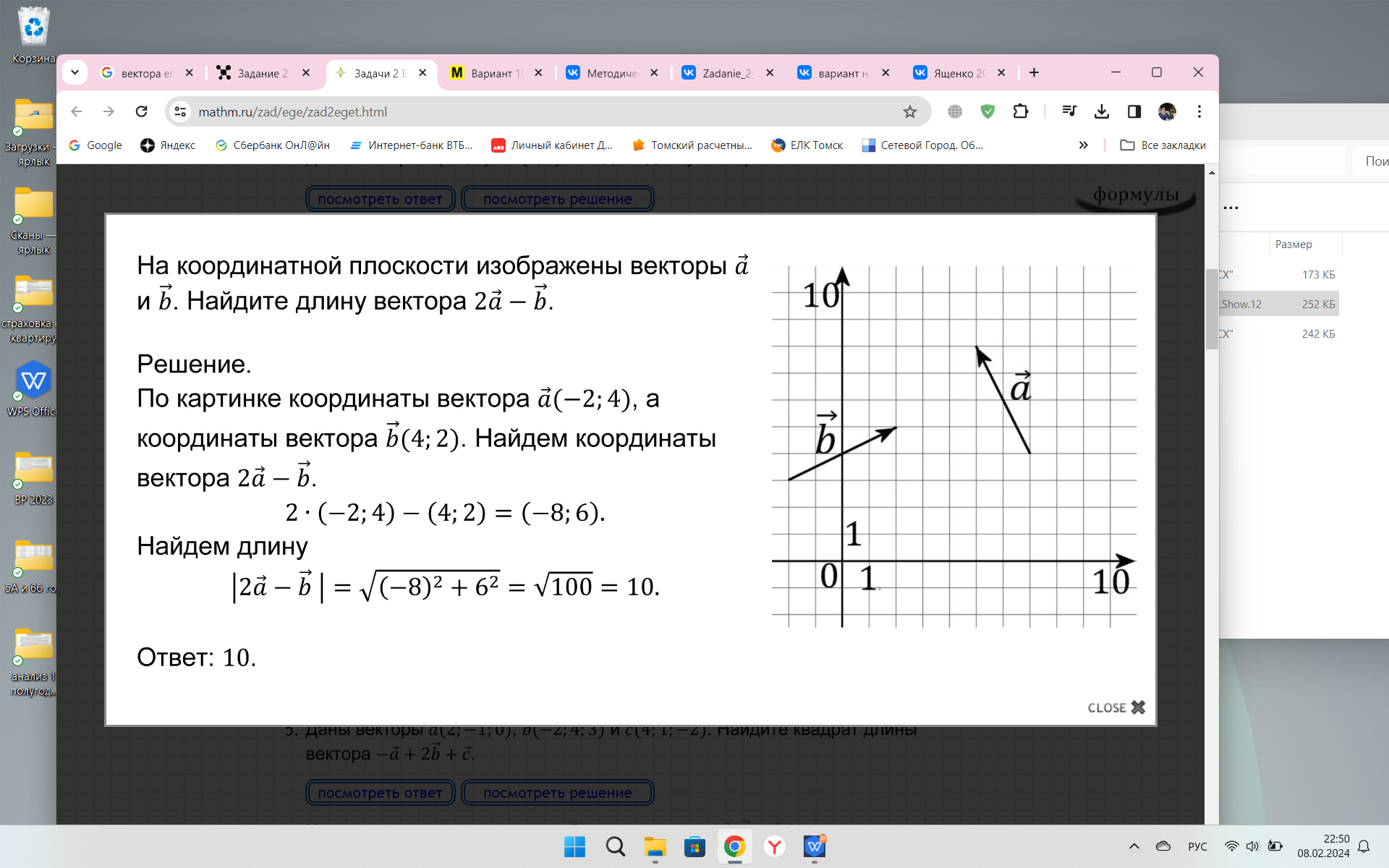 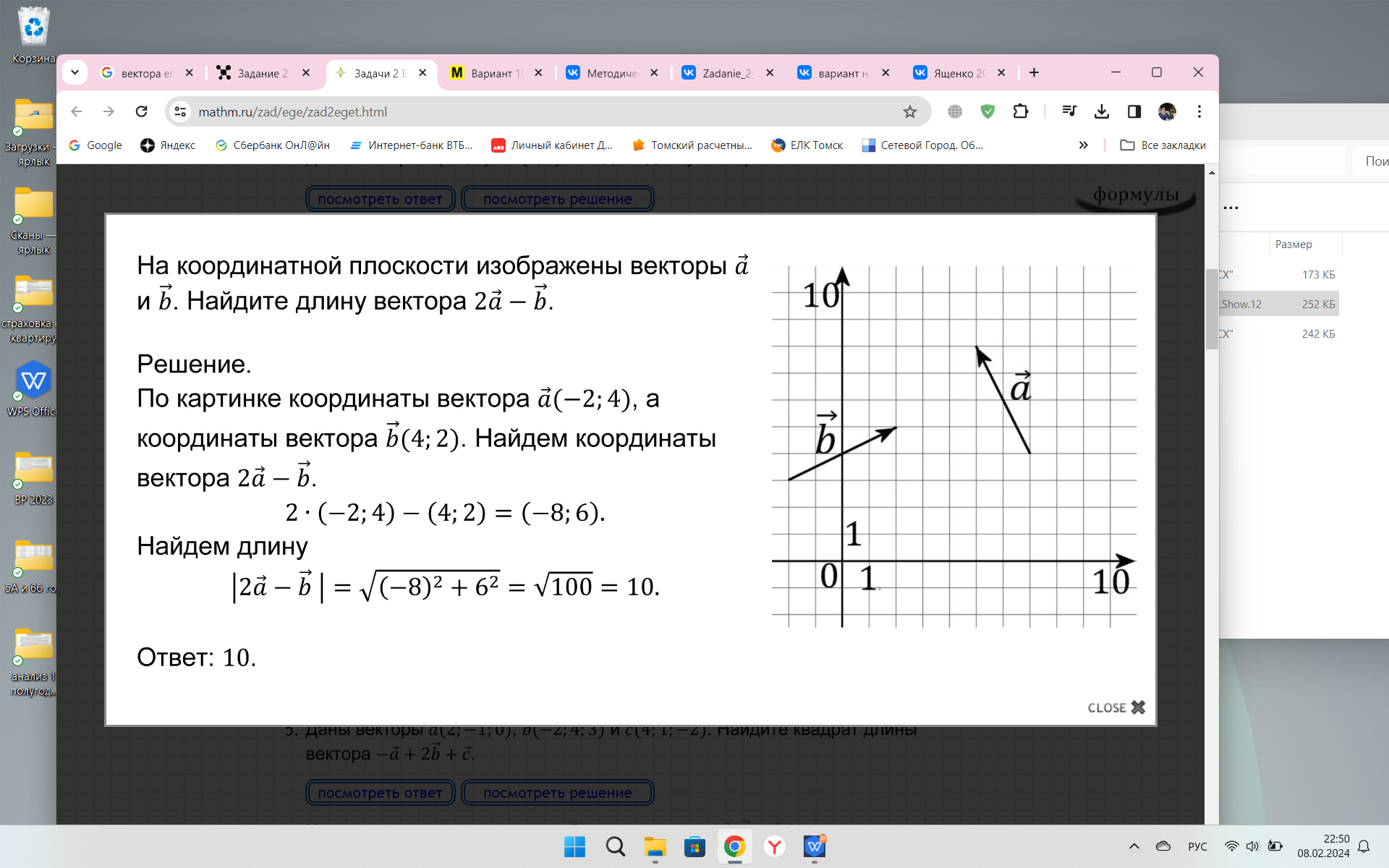 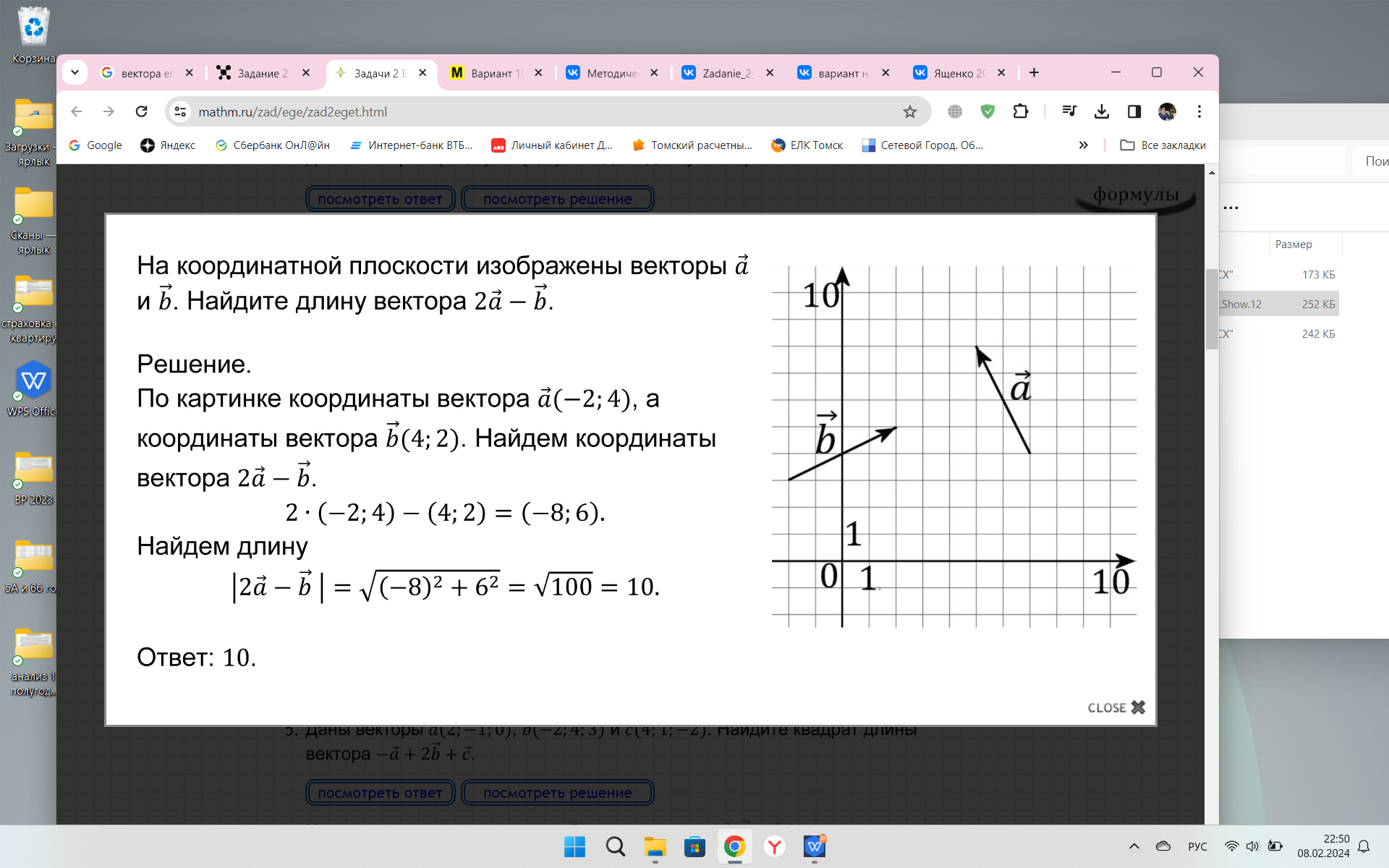 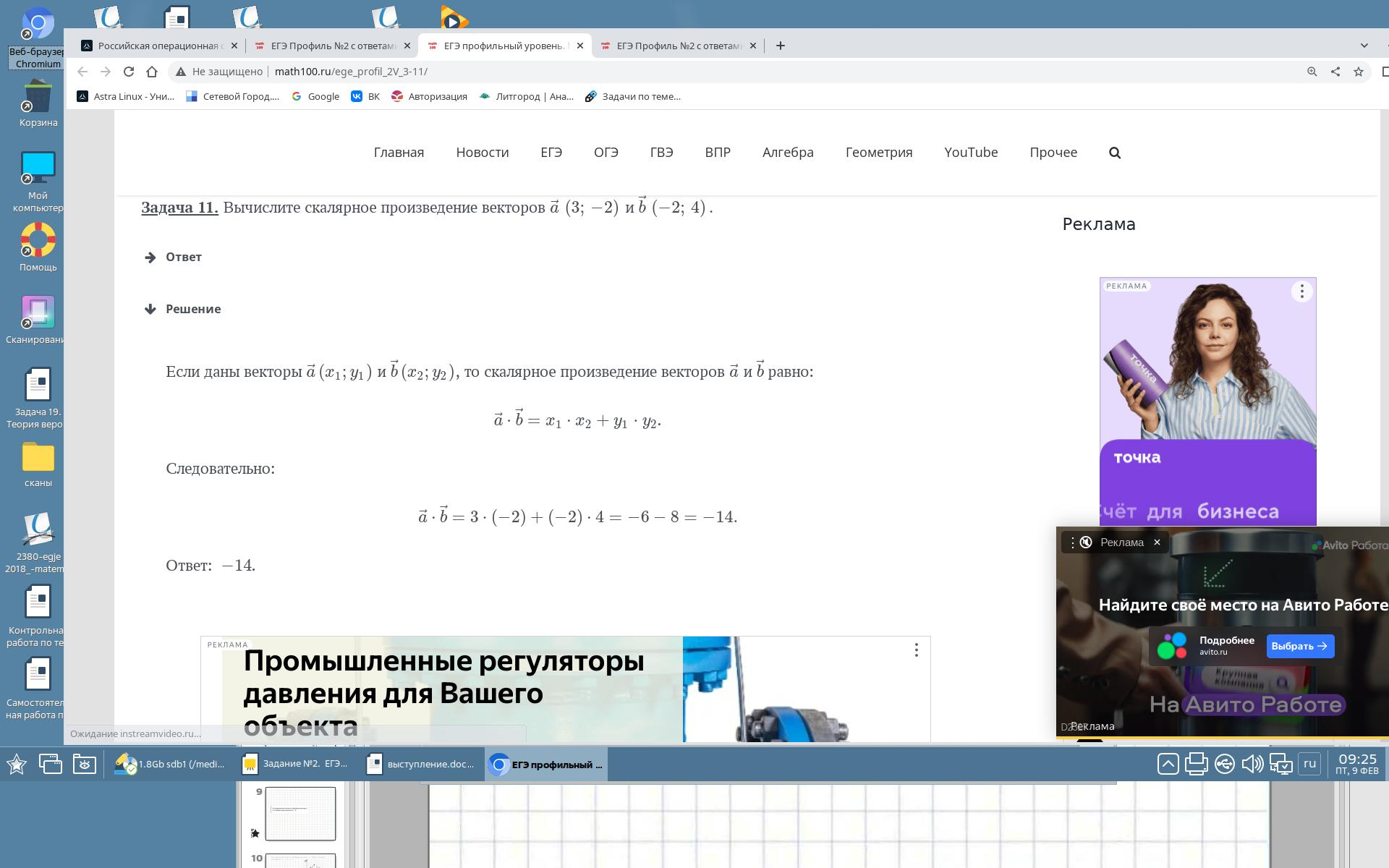 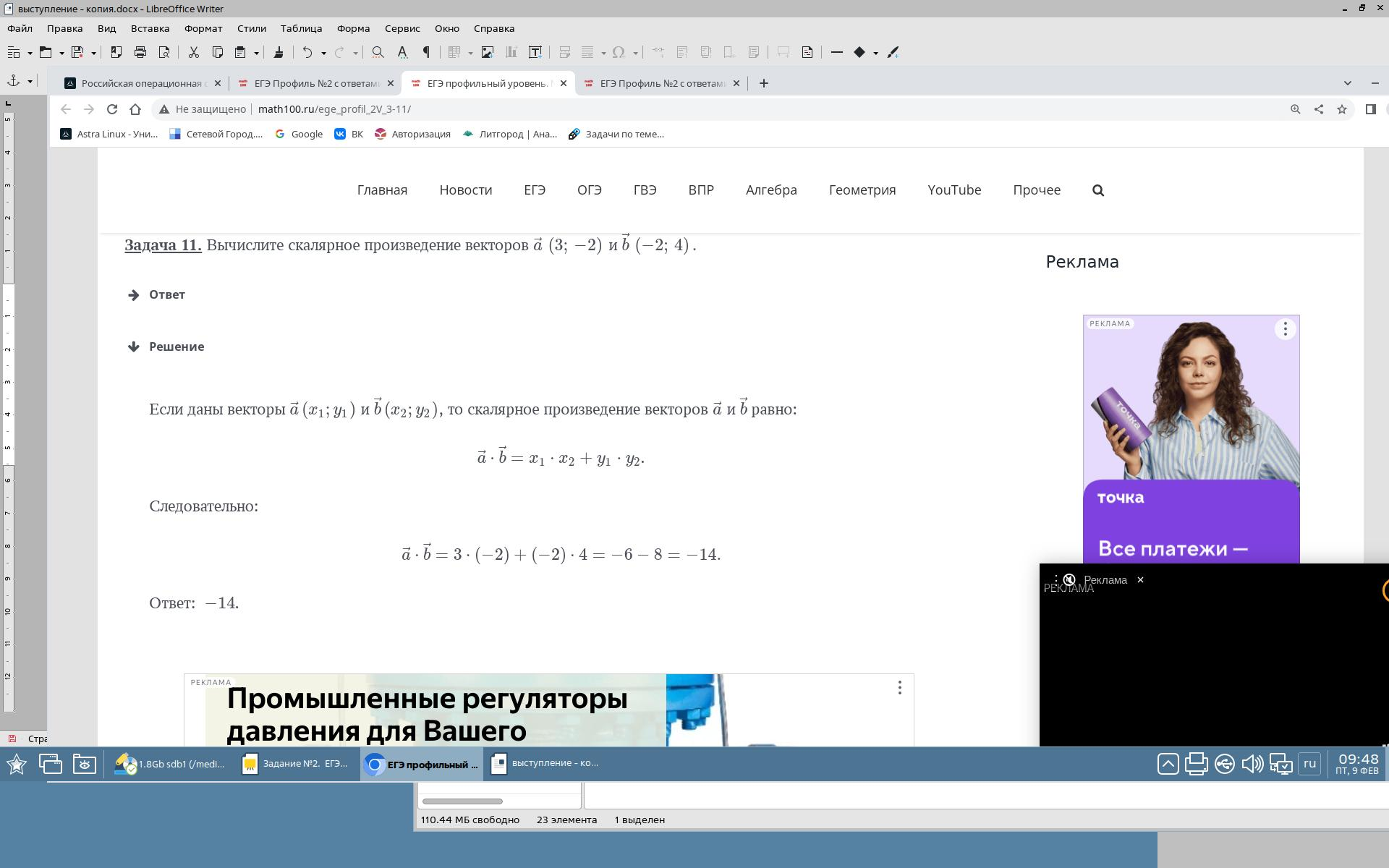 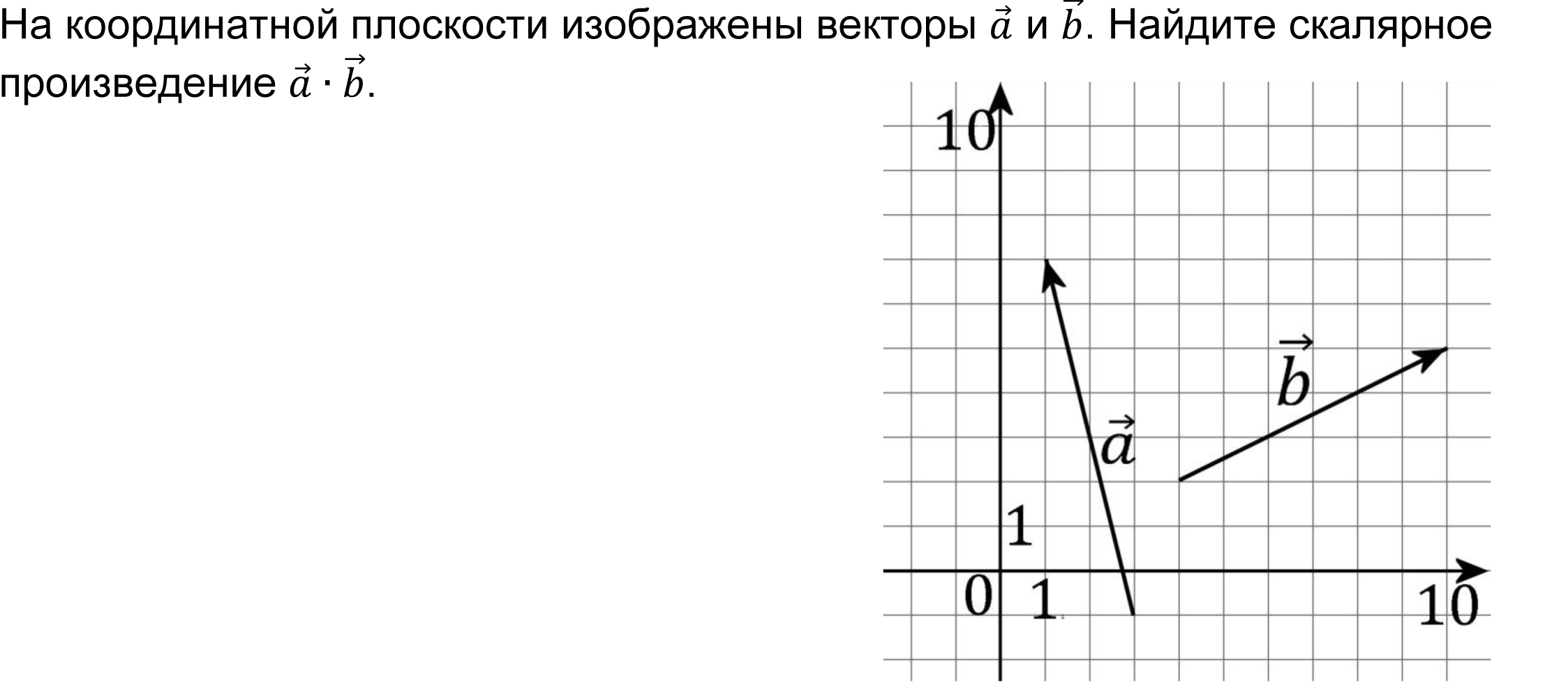 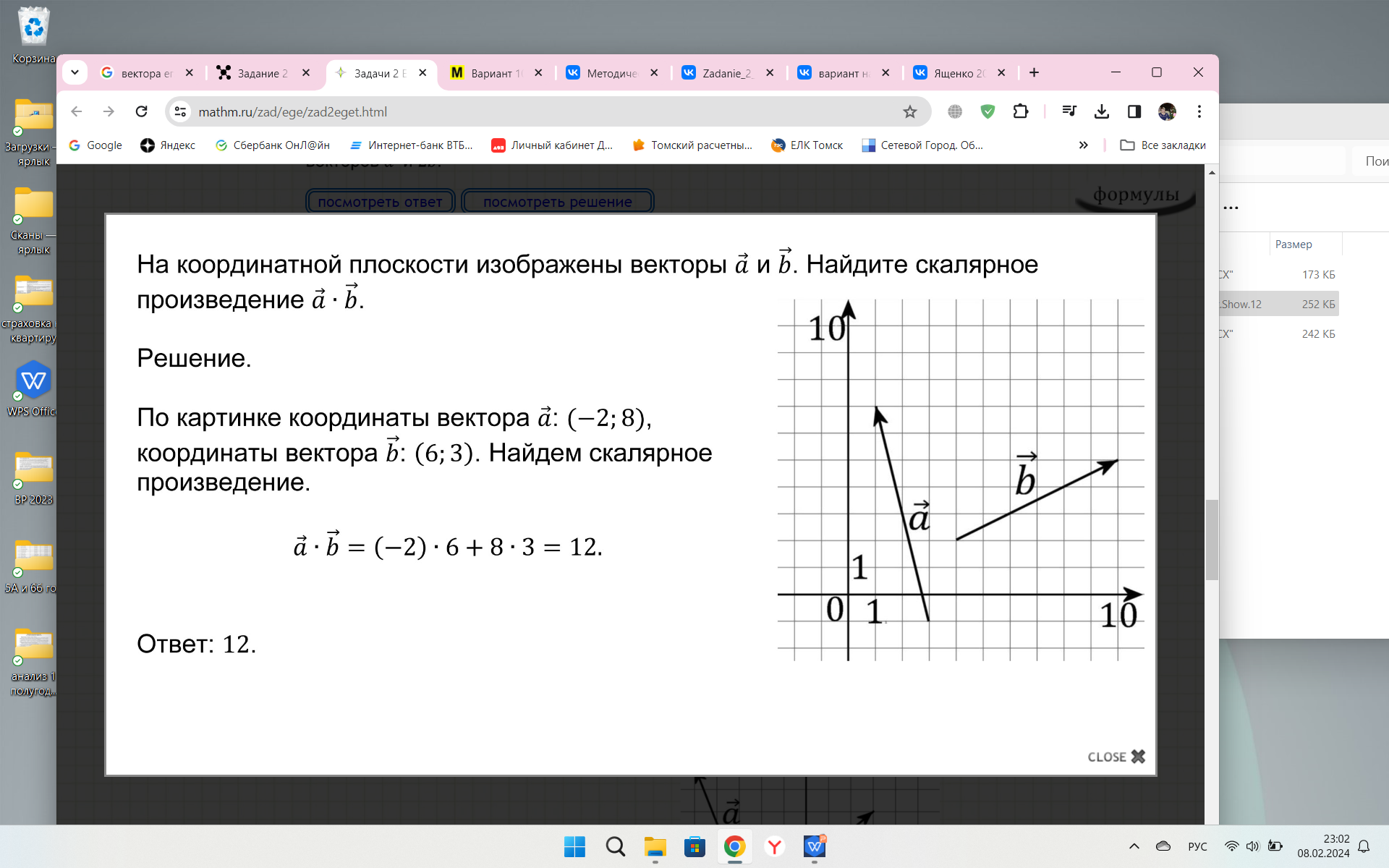 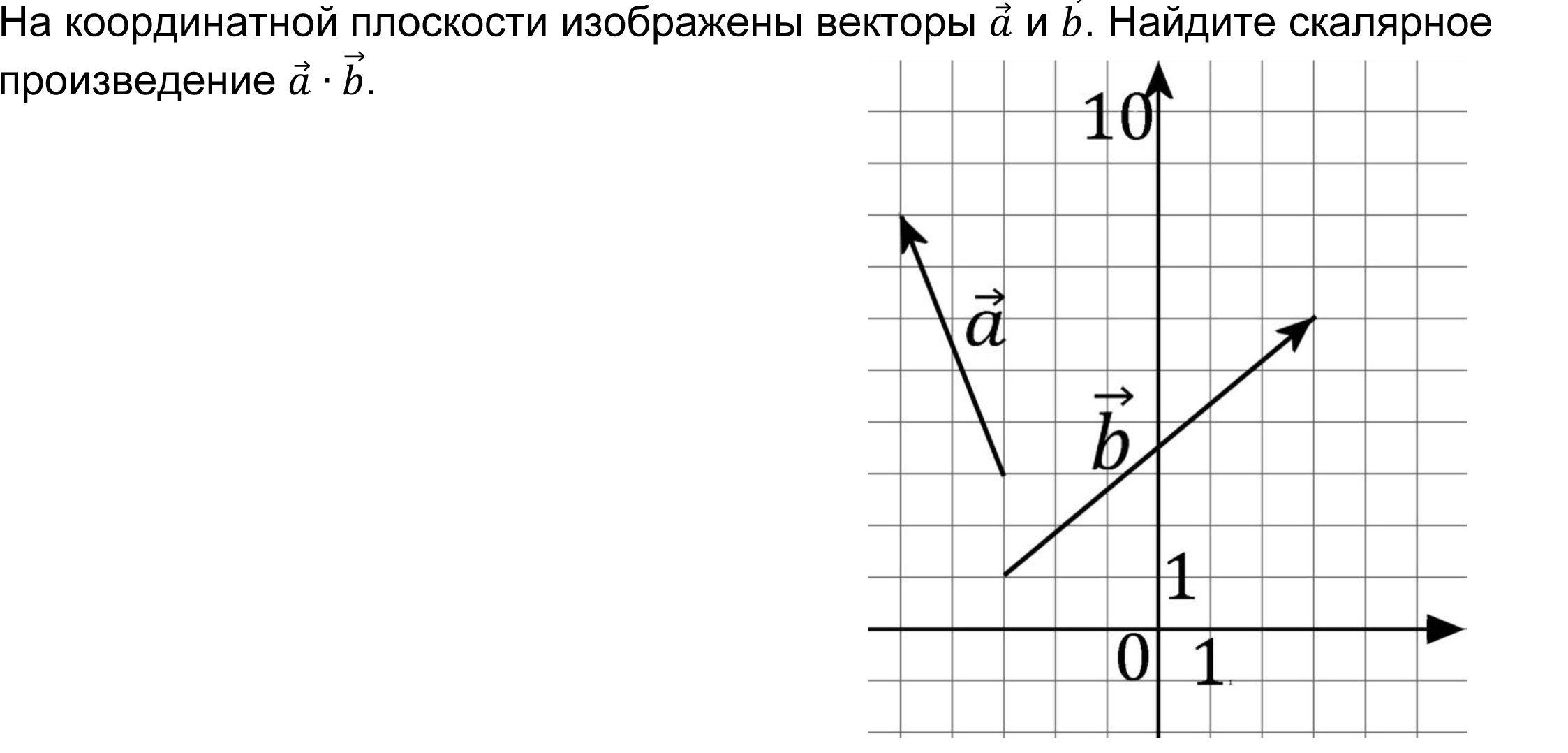 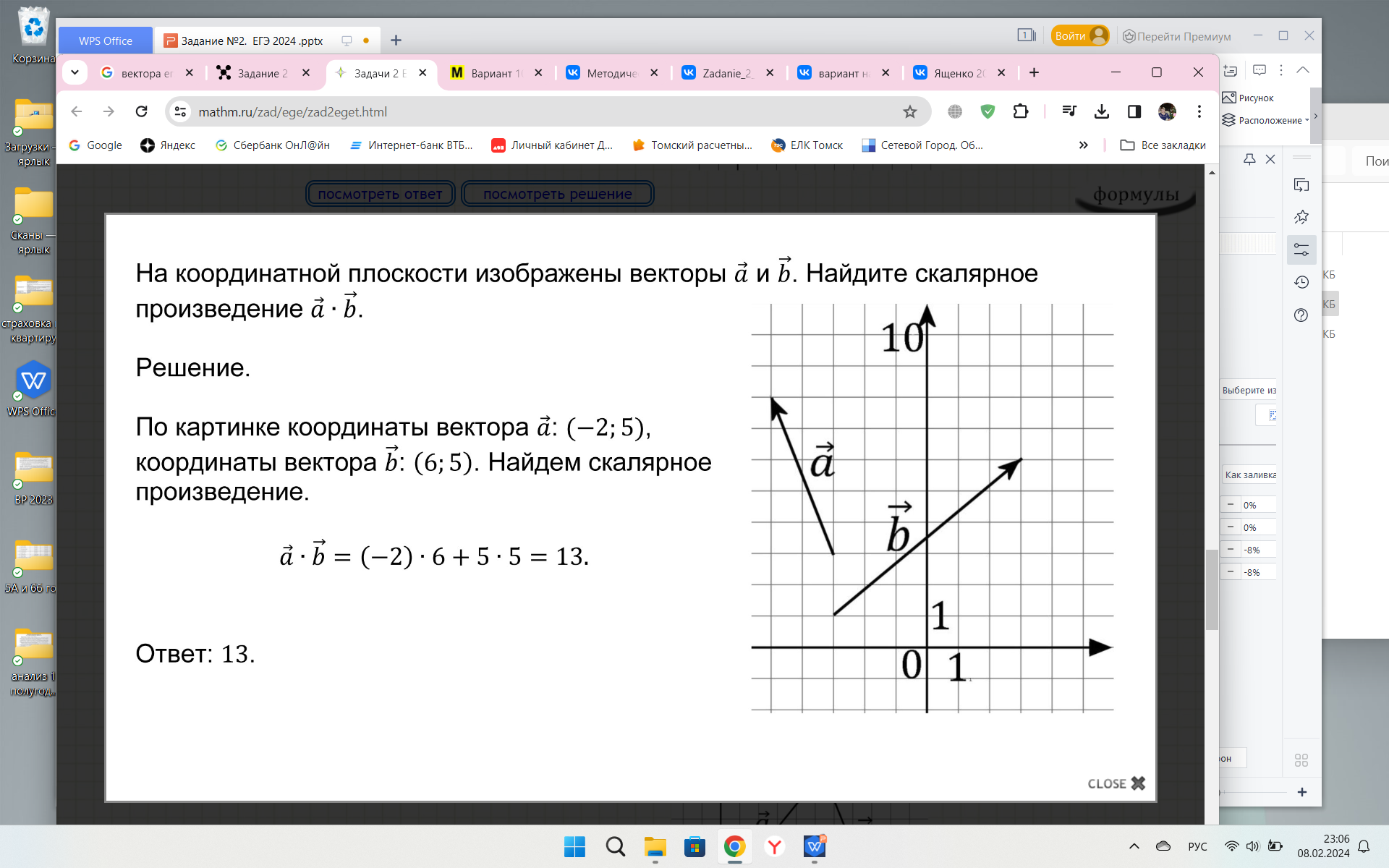 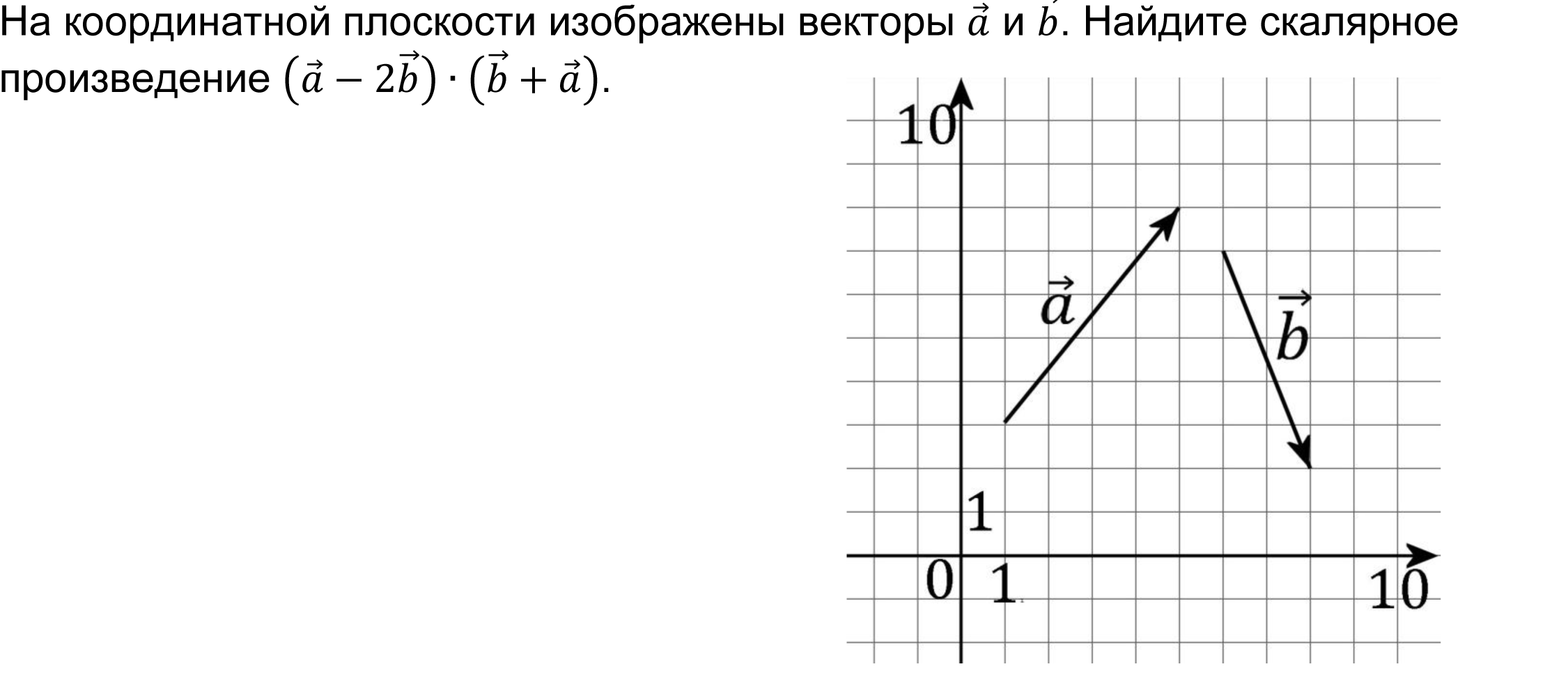 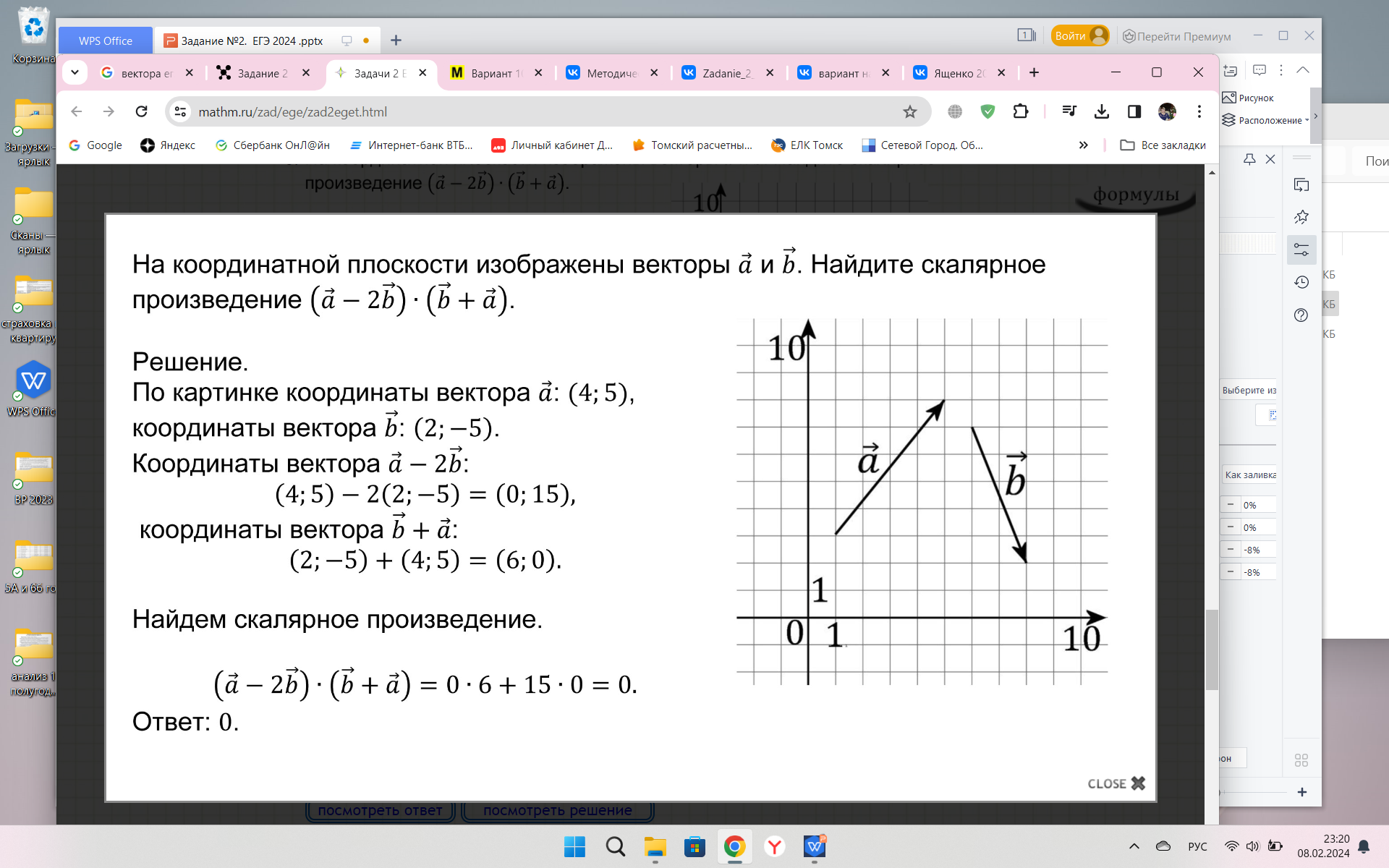 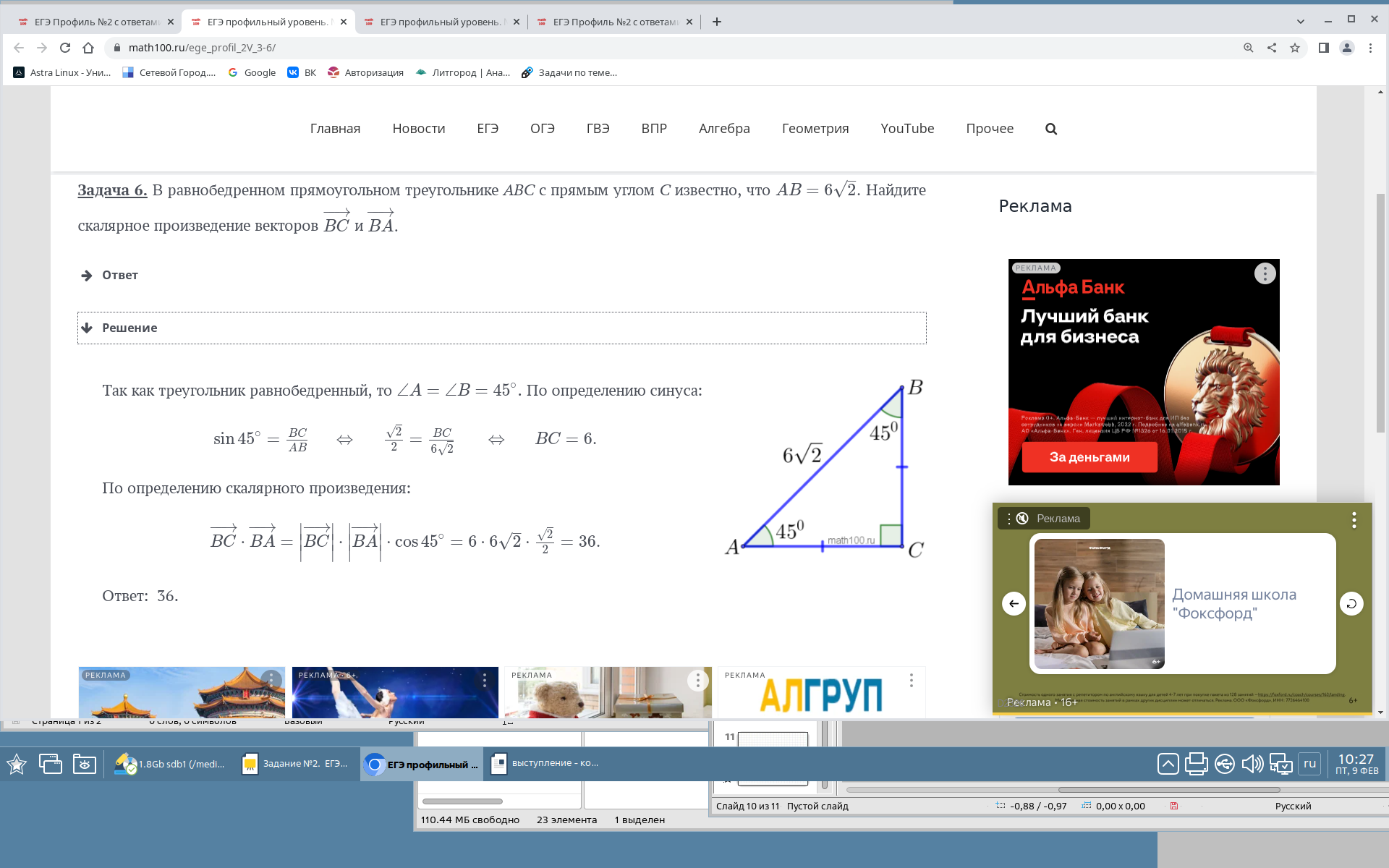 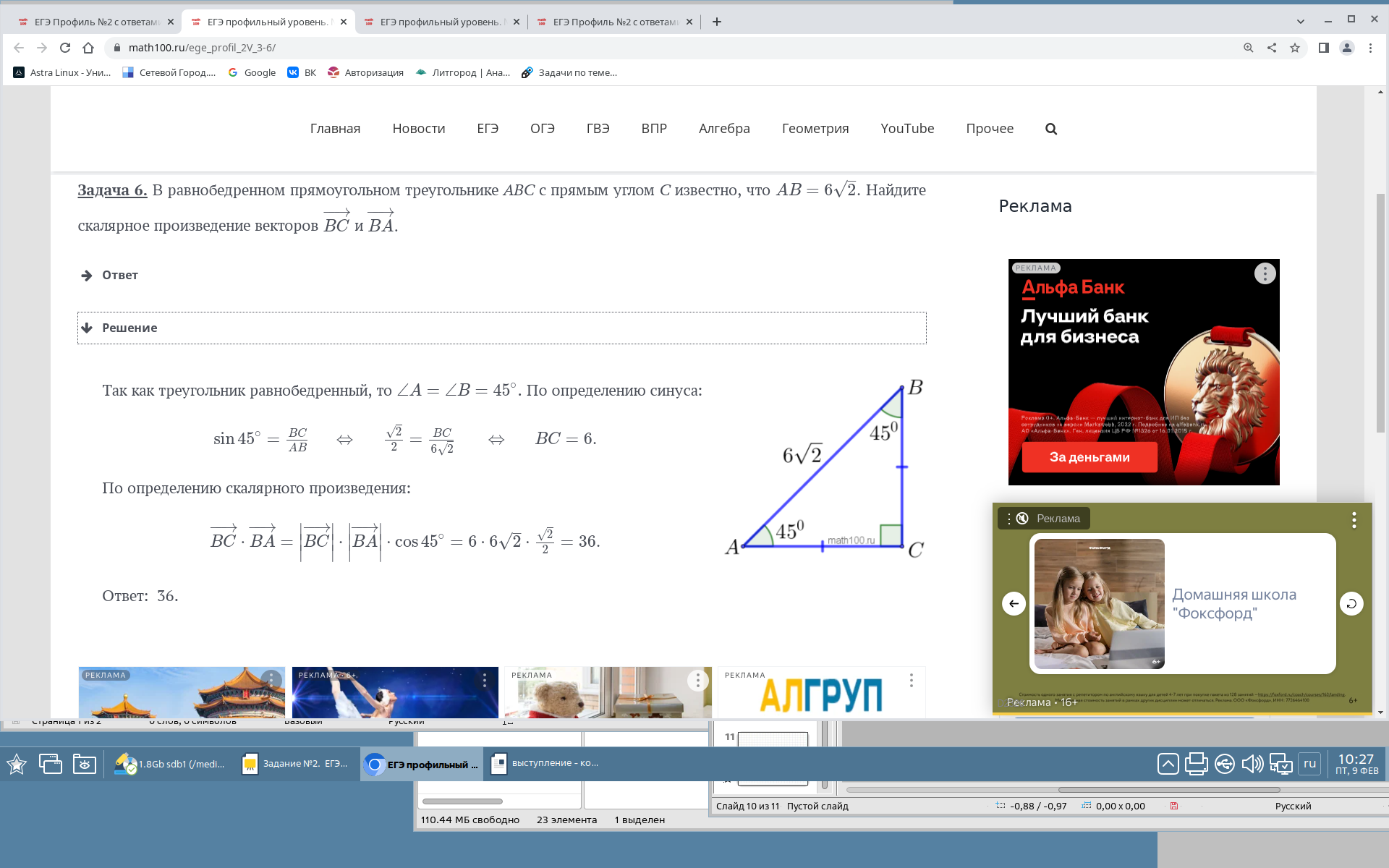